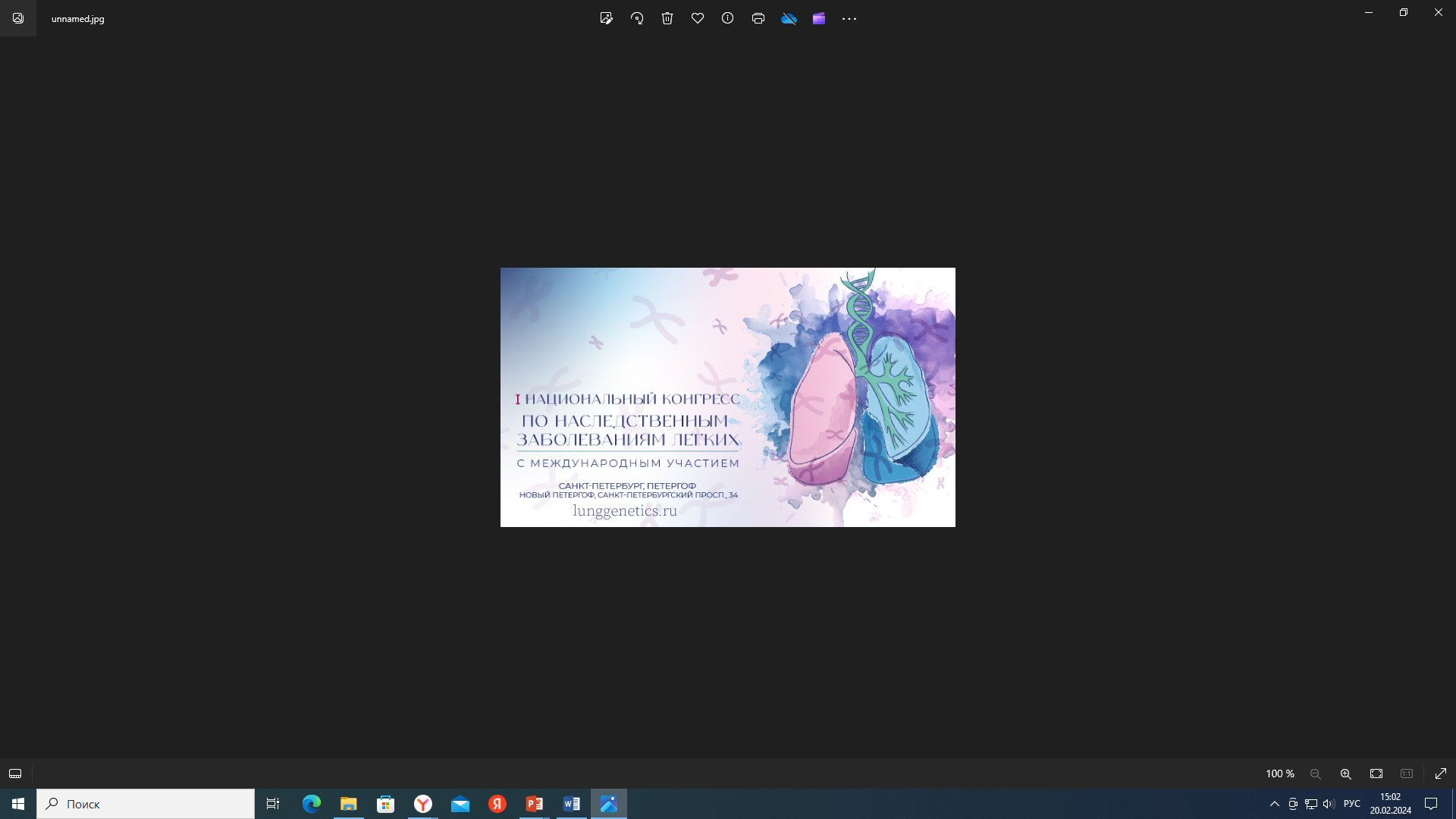 Спектр и частота патогенных вариантов в гене CFTR у пациентов с муковисцидозом из Республики Башкортостан
Аюпова Г.Р. 1, Хусаинова Р.И.2
 1 ГБУЗ Московской области «НИКИ детства Минздрава Московской области», 2 д.б.н., главный научный сотрудник ГНЦ РФ ФГБУ «НМИЦ    	эндокринологии» Минздрава России НИИ персонализированной медицины
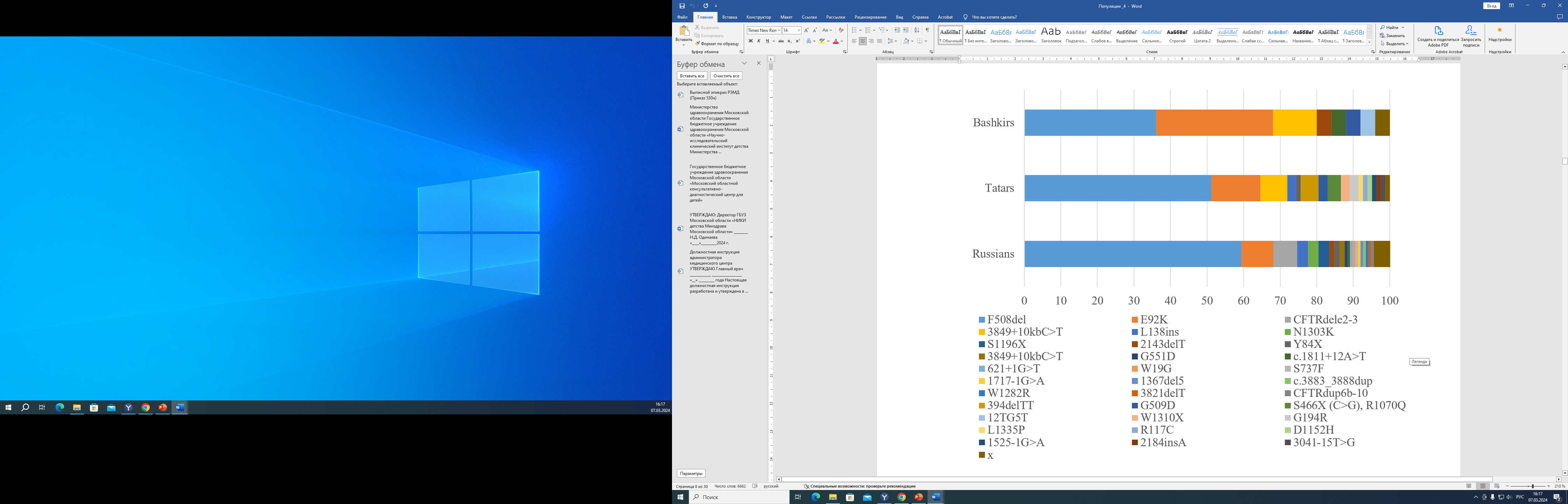 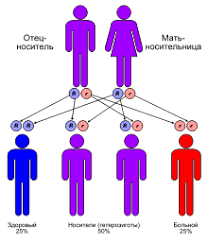 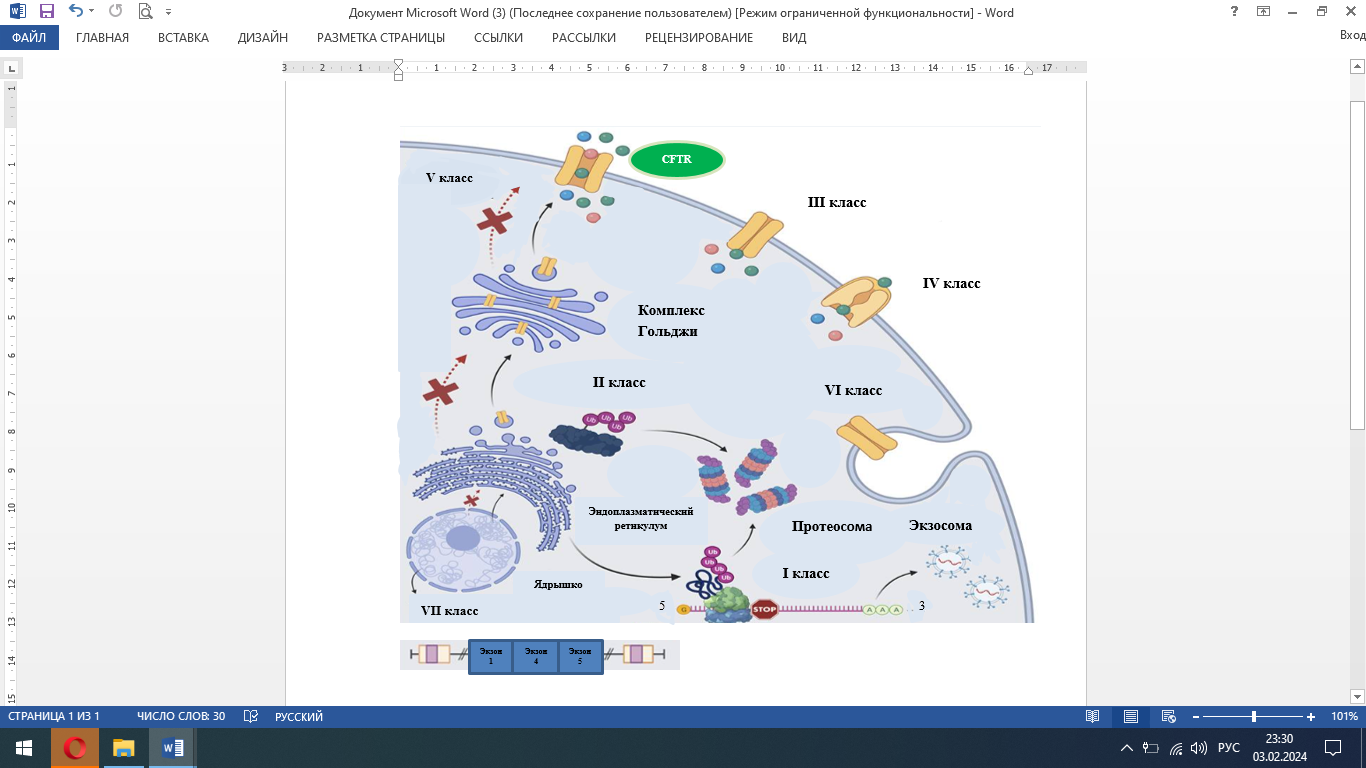